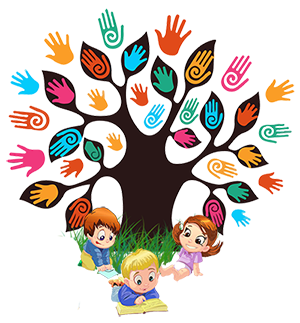 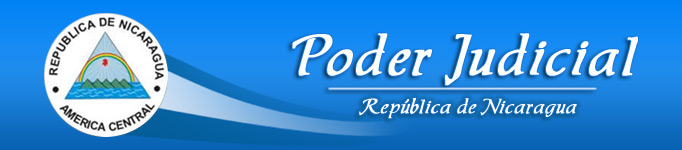 TALLER DE TÉCNICAS DE ENTREVISTA A NNA CON ENFOQUE LÚDICO
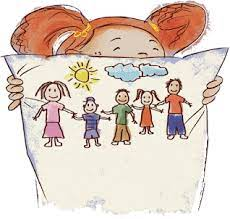 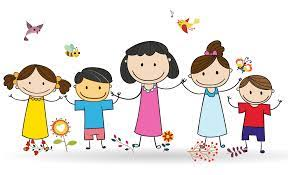 Irene Pineda Ferman Ph.D. en Psicología
DESARROLLO DE NNA
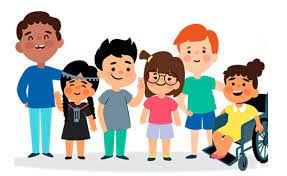 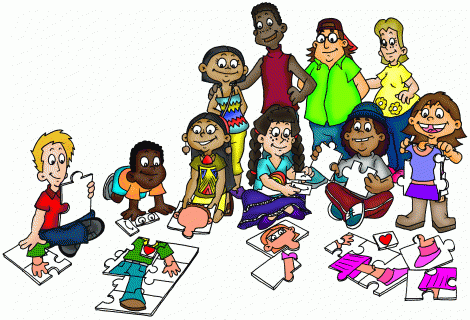 EL DESARROLLO DEL BEBÉ DE 0 A 12 MESES
Durante el primer año de vida el bebé crece a ojos vista y pasa de ser un pequeño que no puede valerse por sí solo a ser un niño que se lanza a descubrir su entorno y se relaciona activamente con quienes le rodean.
En este período sus movimientos se perfeccionan. A los 5 meses ya es capaz de coger pequeños objetos con la mano, un movimiento conocido como reflejo de prensión que representa la antesala del agarre de pinza que, más adelante, le permitirá sostener el lápiz para escribir y hacer sus primeros “dibujos abstractos”. Antes de cumplir el primer año ya podrá sostener la cabeza por sí solo y gatear, y entre los 9 y 12 meses, a veces un poco más tarde, comenzará a dar sus primeros pasos.
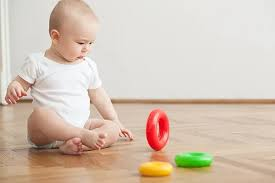 EL DESARROLLO DEL BEBÉ DE 0 A 12 MESES
Durante esta etapa su principal medio de comunicación es el llanto, aunque alrededor del segundo mes de vida empezará a mostrar lo que se conoce como “sonrisa social”, ya que hasta este momento su sonrisa era un simple reflejo. Alrededor de los 7 meses empezará a balbucear algunas sílabas sueltas, como “pa” o “ma”, lo cual le permitirá entrenar su aparato fonador.

Durante estos primeros meses también comenzará a reaccionar ante los estímulos que le resultan agradables y se mostrará más interesado por ver y escuchar lo que sucede a su alrededor. Y a partir de los 5 meses su abanico de emociones se ampliará notablemente ya que no solo se sentirá feliz cuando le acarician sino que también se irritará cuando no obtiene lo que quiere.
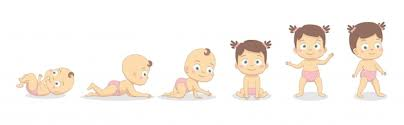 EL DESARROLLO DEL NIÑO DE 1 A 2 AÑOS
A partir del primer año de vida el niño gana en independencia, ya es capaz de comunicar mejor lo que quiere y sus habilidades motoras y cognitivas se desarrollan a gran velocidad.


A esta edad la mayoría de los niños ya habrán dado sus primeros pasos. Al inicio necesitará un poco de ayuda y es probable que camine apoyándose en los muebles para no caerse, pero a medida que pasen los meses irá ganando en equilibrio y podrá andar solo. 

De hecho, a finales de los 2 años ya podrá correr y subir y bajar escaleras con relativa facilidad. A la par, se desarrolla su motricidad fina, los movimientos manuales se vuelven más precisos y a los 2 años ya será capaz de utilizar la cuchara para llevarse los alimentos a la boca sin derramar el contenido.
EL DESARROLLO DEL NIÑO DE 1 A 2 AÑOS
En esta etapa ya puede decir algunas palabras con significado y comprender órdenes sencillas como “dame” o “toma”. De hecho, su vocabulario estará formado por unas 50 palabras, lo cual le permitirá comunicarse con más facilidad. También puede contestar con un “sí” o un “no” a las preguntas que le hagan, así como identificar algunos objetos y animales usando sonidos onomatopéyicos. Además, es capaz de relacionar la historia que escucha con las ilustraciones de los cuentos infantiles, un paso importante en el desarrollo de su expresión verbal y el pensamiento simbólico.

Alrededor del año también empezará a estrenar su incipiente carácter y será capaz de experimentar y expresar sentimientos más complejos como la vergüenza, el orgullo y los celos. Sin embargo, también aparecen las primeras rabietas ya que todavía no es capaz de regular sus emociones.
EL DESARROLLO DEL NIÑO DE 2 A 4 AÑOS
En este período el niño es más independiente y disfruta de su autonomía. Ha ganado un mayor control sobre sus movimientos y se siente más seguro de sí mismo. Sus habilidades sociales también han mejorado por lo que se mostrará más cooperativo en el hogar y empezará a hacer amigos por sí solo.

Ahora habrá doblado prácticamente su estatura respecto al momento del nacimiento. Su equilibrio y coordinación habrán mejorado notablemente, de manera que ya puede lanzar una pelota en alto e incluso saltar en un solo pie. No obstante, uno de los cambios más importantes es que empieza a manifestarse la dominancia lateral, de forma que empezará a utilizar más una mano que la otra, lo cual le ayudará a perfeccionar sus movimientos motores finos.
EL DESARROLLO DEL NIÑO DE 2 A 4 AÑOS
A los 4 años ya habrá incorporado a su lenguaje alrededor de 1.000 palabras, por lo que podrá elaborar oraciones con hasta 5 palabras, lo cual le ayuda a comunicarse mejor. Su pensamiento e inteligencia también se están desarrollando, de manera que ahora es capaz de comprender conceptos más complicados. Su memoria también se ha consolidado y puede recordar órdenes sencillas, contar hasta 4 con facilidad, distinguir los colores y diferenciar los objetos según sus características.

No obstante, el hecho de que sea capaz de expresarse mejor no significa que tenga un dominio pleno de sus emociones. En esta etapa persisten las rabietas y el llanto ya que todavía no sabe expresar asertivamente sus sentimientos. También es usual que se muestre más rebelde cuando siente demasiada presión o cuando quiere hacer valer su opinión y defender su independencia.
EL DESARROLLO DEL NIÑO DE 4 A 8 AÑOS
A esta edad el niño ya es lo suficientemente independiente como para hacer solo la mayoría de sus actividades cotidianas, por lo que comenzará a poner a prueba sus habilidades.

Entre los 4 y 8 años alcanza un control casi perfecto de sus movimientos, por lo que empieza a adquirir nuevas habilidades de coordinación que le permitirán aprender a montar bicicleta o patinar. Su motricidad fina también se perfecciona, de hecho, sus trazos son mucho más firmes, ya sabe escribir con relativa facilidad e incluso puede rasgar y recortar con mucha precisión.
EL DESARROLLO DEL NIÑO DE 4 A 8 AÑOS
Desde el punto de vista intelectual, al arribar a los 8 años ya cuenta con un vocabulario muy amplio que le permite expresar con claridad lo que quiere y piensa. Ya sabe utilizar bien los pronombres, los artículos y las preposiciones y es capaz de conjugar los verbos. De hecho, la construcción gramatical de sus frases es casi perfecta y los errores de pronunciación ya son cosa del pasado. Sus ideas también han experimentado un gran cambio, se sustentan más en la realidad y ya no la confunde con sus fantasías. Además, su pensamiento abstracto se comienza a desarrollar.

Ahora sus sentimientos son más duraderos, lo cual está relacionado con la madurez psicológica y el desarrollo emocional que ha alcanzado. También es más consciente de sus emociones y es capaz de expresarlas u ocultarlas. Asimismo, ha aprendido a captar una gama de emociones más amplia y mostrarse más empático con los demás.
DERECHOS DE NNA
DESARROLLO EN LA ADOLESCENCIA
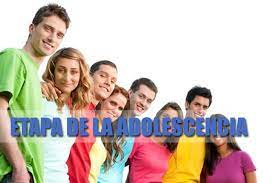 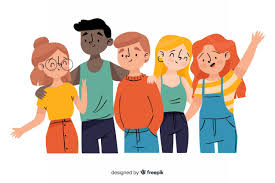 ERICK ERICKSON
ETAPA 1. CONFIANZA VERSUS DESCONFIANZA (0 – 18 MESES DE EDAD)
Durante esta fase el bebé crea confianza hacia su entorno y sus padres. Esta va a depender del vínculo que construya con ellos, sobre todo con la madre, ya que suele ser con la que más tiempo pasa el niño.


Esto es lo que se conoce como “vínculo del apego” y va a determinar el desarrollo psicosocial del niño a lo largo de su vida. Si los padres no le ofrecen un entorno seguro y no satisfacen sus necesidades básicas y afectivas, el menor crecerá entre sentimientos de frustración y sospecha, así como sin esperar nada de los demás, ni del mundo.
Etapa 2. Autonomía versus vergüenza y duda. (18 meses – 3 años)
En este periodo el niño comienza a ser más independiente, aprende a caminar y a hablar, empieza a controlar los esfínteres, sabe expresar lo que le gusta y lo que no le gusta. Este mayor «poder» sobre su cuerpo y sobre lo que le rodea hace que empiece a obtener un sentido de autonomía.

Durante esta etapa es importante brindar ocasiones en las que poder tomar decisiones, por ejemplo, que elija su ropa del día entre dos opciones, establecer los primeros límites y normas en el hogar o proponerle pequeños retos adaptados a su edad. Al superar con éxito esta fase los menores desarrollan una mayor autoestima, más sana y fuerte.
Etapa 3. Iniciativa versus culpa (3 – 5 años)
Esta es la etapa en la que crece el interés por todo lo que le rodea y por relacionarse con sus iguales. El juego adquiere una gran importancia y a través de él explorará sus habilidades y capacidades. Los niños sienten curiosidad por absolutamente todo. Todo lo tocan, lo miran y lo tratan como un juguete, así que aquí aparecen las típicas roturas de jarrones, pintadas en la pared y demás ingeniosidades que muchas veces cuesta creer cómo pueden aparecer en mentes tan jóvenes.
La culpa es buena, en el sentido de que sirve para reconocer que algo se ha hecho mal, sin embargo, este sentimiento en exceso es uno de los mayores nutrientes del miedo.
Etapa 4. Laboriosidad versus inferioridad (5 – 13 años)
En este periodo aparecen las comparaciones con los demás, el querer hacer infinidad de actividades y planes. Los niños ya son capaces de reconocer sus habilidades y las de sus compañeros y quieren ponerlas a prueba continuamente. Insisten en enfrentarse a tareas más desafiantes, quieren apuntarse a todos las actividades habidas y por haber, surgen los “te echo una carrera hasta…” y los enfados cuando pierden un juego o una competición.
Es importante ofrecerles una estimulación positiva por parte de padres y también profesores y amigos, reconocer los logros y ayudarles a calibrar desde el realismo hasta dónde pueden llegar en sus desafíos para que no se afiancen en el sentimiento de inferioridad.
Etapa 5. Exploración de la Identidad versus difusión de la identidad (13 – 21 años)
Durante esta fase el adolescente se pregunta continuamente una sola cosa: «¿Quién soy?» Es el momento en que comienza a moldear su propia personalidad, elige a quién quieren parecerse y qué rol quiere desempeñar en la sociedad. Para ello, la vida social adquiere un papel muy importante.
ADOLESCENCIA
Etapa 6. Intimidad versus aislamiento (21 – 40 años)
El entorno y la vida social empiezan a dejar de ser tan importantes, durante estas edades se empiezan a trazar ciertas líneas invisibles sobre aspectos que la persona ya no está dispuesta a sacrificar por agradar al resto. Se priorizan las relaciones más íntimas que requieren un compromiso mutuo.
Etapa 7. Generatividad versus estancamiento (40 – 60 años)
Este es el momento en que la persona empieza a dedicar más tiempo a su familia. Se intenta ser productivo para poder ofrecer un buen futuro a los seres queridos, se busca ser y sentirse útil de esta forma. Pero a la vez nos persigue la eterna pregunta de «¿Qué hago aquí, realmente sirve para algo?».
Etapa 8. Integridad del yo versus desesperación (a partir de los 60 años)
La forma de vivir se altera completamente, el individuo ya no es tan productivo como antes y no se puede evitar echar la vista al pasado. Esta mirada hacia tiempos anteriores puede evocar nostalgia y desesperación o, por el contrario, sensación de que ha merecido la pena lo logrado. Tener una visión u otra nos hará afrontar los cambios físicos de la vejez y los duelos propios de esta etapa de una forma más o menos positiva.
El desarrollo psicosocial del ser humano es determinante, no solo en lo que concierne a las cuestiones sociales, sino que va a impactar sobre aspectos claves de su identidad y personalidad, como la independencia, la autoestima, o la seguridad en uno mismo. Es por ello muy importante proporcionar a los niños las oportunidades de interacción social que permitan una sana evolución de la inteligencia emocional y de las competencias interpersonales.
FAMILIAS DISFUNCIONALES